EQUINET SEMINARGender Equality in Education
WORKSHOP
Gender sensitive teaching
19 May 2016
How to develop educational guides on gender and citizenship for school curricula?
Teresa Alvarez
Commission for Citizenship and Gender Equality - CIG
teresa.alvarez@cig.gov.pt
The Project
The Guides were designed to mainstream gender equality into the education system, in an effective and permanent way
Phases of the project


Production (conception and edition) of five Education Guides for Gender and Citizenship
Education Guides Gender and Citizenship
In editing process
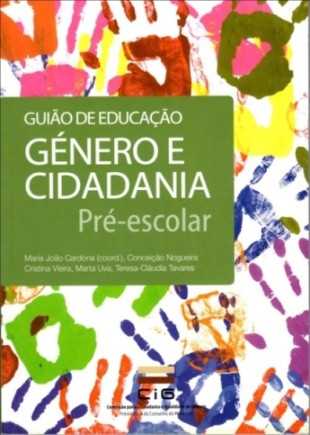 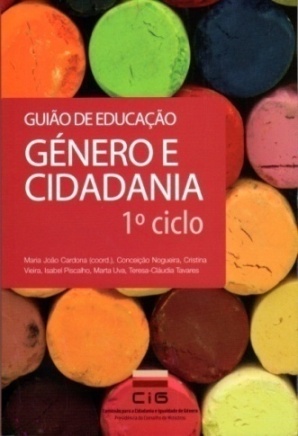 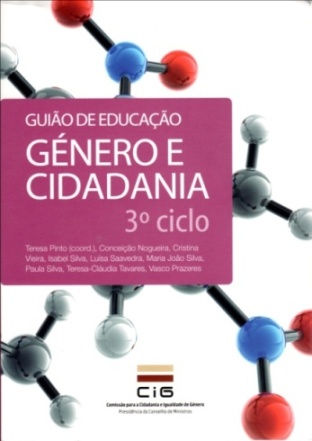 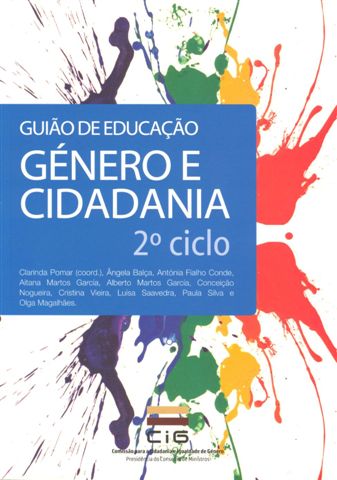 2008-2009
Pre-school
Age of 3 to 5
2008-2009
3rd basic cycle 
Age of 12 to 14
2010-2011
1rst basic cycle
Age of 6 to 9
2010-2011
2nd basic cycle Age of 10 to 11
2014-2016
secondary
Age of 15 to 17
CIG : www.cig.gov.pt
2011-2013
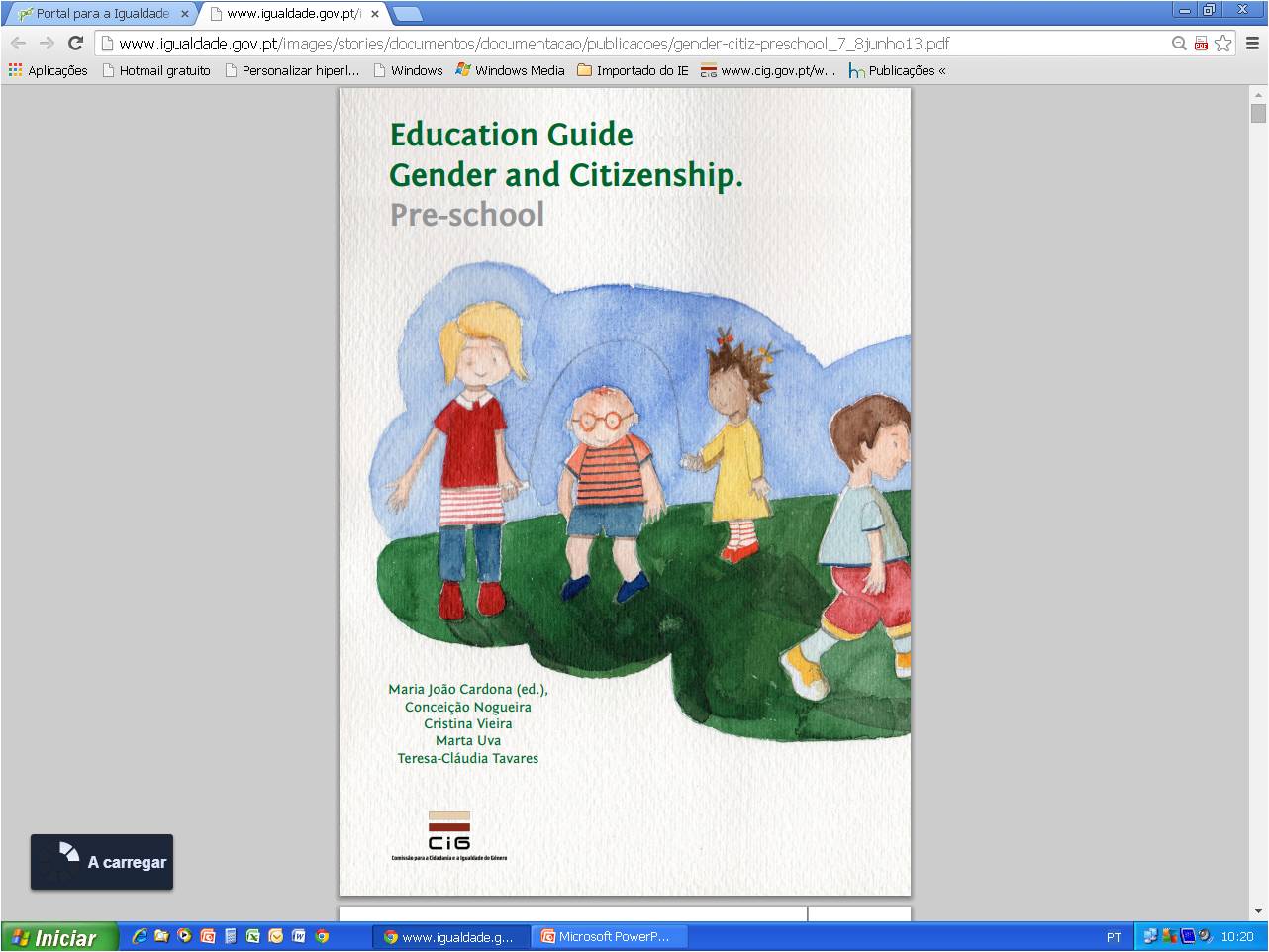 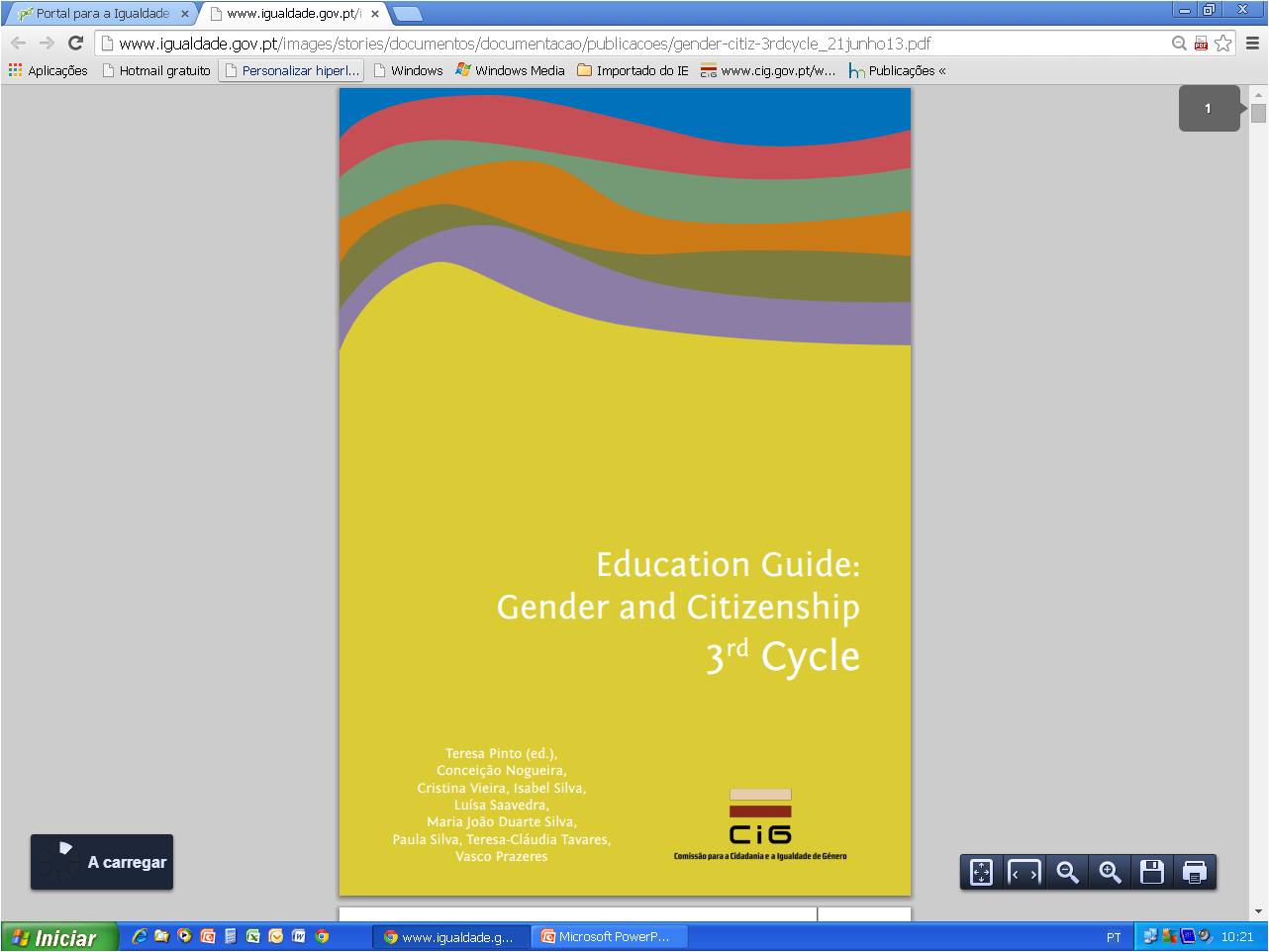 https://www.cig.gov.pt/documentacao-de-referencia/doc/cidadania-e-igualdade-de-genero/
https://www.cig.gov.pt/documentacao-de-referencia/doc/cidadania-e-igualdade-de-genero/
Phases of the projectGuides distribution by national school network libraries
Application of the Guides 
In-service teacher training
What is the connection between the Guides Project and the Education System?
The Guides
- 1 Guide for each school cycle- Citizenship Education is a cross-curricular subject   but it has no specific program. - Gender equality was nearly absent in Recommendations for Citizenship Education.
Teacher training
- In-service training is mandatory for teachers’ career progress and is provided by:	universities and higher schools of education 	school’s teachers training centres 	teachers professional associations- Teachers do not consider gender equality as an important or needed issue for formal education
The project: -  responds to a ME priority-  filles a gap in existing contents and materials -  and meets teachers’ needs
Who are CIG’s partners?
CIG coordinates the project
Higher Education Institutions
1 pilot-school 
cluster
26 experts in Gender Studies, Women’s Studies, Education and Teacher Training produced the Guides
80 teachers and educators tested several activities of the Guides and made suggestions
(4 teacher training courses)
Production
Ministry of Education
Validation and distribution  (800 school clusters)
CIG, ME and 10 Higher Education Institutions
Application of the Guides and teacher training
How do the Guides respond to the curricula and to educators and teachers’ needs?
Guides’ options-  Prescribe curricula » » » Curricula in action -  Easily applicable activities    and in the existing teaching practices-  Gender issues: the added value of the Guides
The aims of the Guides
1. To place gender perspective and equality between men  and wemen at the center of “Education for Citizenship”2. To integrate gender equality in the pedagogical practices and in schools’ projects(changes in individual and collective teaching practices) 3. To integrate gender studies and women’s studies in the curricula(providing scientific knowledge)4. To introduce gender issues in schools’ organizational culture and making-decision (sustaining individual and collective school changes)
The Guides’ contents and structure
Theoretical framework
Gender and Citizenship 
 Gender and Curricula
The Cross-sectional Nature of Gender  
    Gender and Knowledge

Practical suggestions
16
Guides for Basic Education
The intersection of gender with some thematic areas has been identified as the main priority in order to overcome gender asymmetries:
 Leasure  (children´s playful activities and generational change and continuitiy)
 Local Heritage (were are the women?)	
 Characters (children´s books; old and new versions)
 Body (sport activities; (re)thinking the body)
 Health (risk behaviours; sexual health; drug addition)
 ICT (technology and spaces; internet safety; computer games)
 Decision-making (media; leadership, careers; time use) 
 Vocational Choices
17
The Guide for Secondary Education
The integration of Women’s Studies and Gender Studies in disciplinary programs has been identified as the main priority:

  Portuguese Literature  |  English  |  Philosophy
 Biology/Natural Science
 History  |  Economy 
 Art and Culture History  |  Physical Education
   
 Integration Area
18
Why these thematic areas? What its connection with the curricula?
National Reading Plan  

ICT Education a ME priority for basic education

National Education for Health Program for basic education

Sexual education is mandatory in basic and secondary education 
	but it has no specific curricular area or disciplinary 	programme 

School Psychology Service: Vocational Orientation

Secondary education: 
	scientific/humanistic courses   or profissional courses
Distribution of the Guides:800 school network libraries 16 Higher Education InstitutuionsApplication of the Guides: 60 in-service teacher training courses nationwide provided by the CIG, the ME and 10 higher education institutions(2116 hours; +150 school clusters; nearly 1.000 teachers)Open University; Universities of Braga, Porto, Coimbra, Beira Interior and Évora; High Education Schools of Portalegre, Santarém, Setúbal and Lisbon
GuidesThe Guides ensure the compulsory hours of sex educationThey were applied 	- in cross curricular areas 	-  in curricular subjects 	- in multiannual school projects	- by other teachers of the same school: multiplier 	effect in the schoolsThey reinforce collaborative work between teachers (horizontal and vertical articulation)Teachers: Increase knowledge and critical awareness and realize the need for further training and follow-up actions
Mainstreaming gender equality in education -  has to answer the needs and priorities of the education system itself;-  must be part of a medium-term strategy-  needs partnerships in the long run, involving education stakeholders who are effectively engaged in promoting equality between women and men
How to develop educational guides on gender and citizenship for school curricula?
Teresa Alvarez
Commission for Citizenship and Gender Equality - CIG
teresa.alvarez@cig.gov.pt
Education as a priority for the CIG
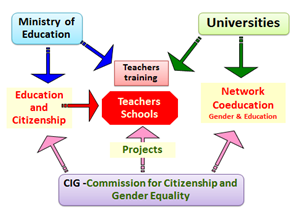 24
[Speaker Notes: sim]
Guides’ added value:

 A theoretical approach about gender issues in both education for citizenship and in curricula
(teachers must understand what and why)

 A practical approach: proposals of activities concerning some thematic areas, applicable in any school context 
school subjects/disciplines; school projects; school and vocational guidance; school organisation
(to cross gender issues in the national curriculum)
26